Figure 3. Time-to-right test results shows that SMNΔ7 mice treated with scAAV9-SMN at earlier time points perform ...
Hum Mol Genet, Volume 23, Issue 17, 1 September 2014, Pages 4559–4568, https://doi.org/10.1093/hmg/ddu169
The content of this slide may be subject to copyright: please see the slide notes for details.
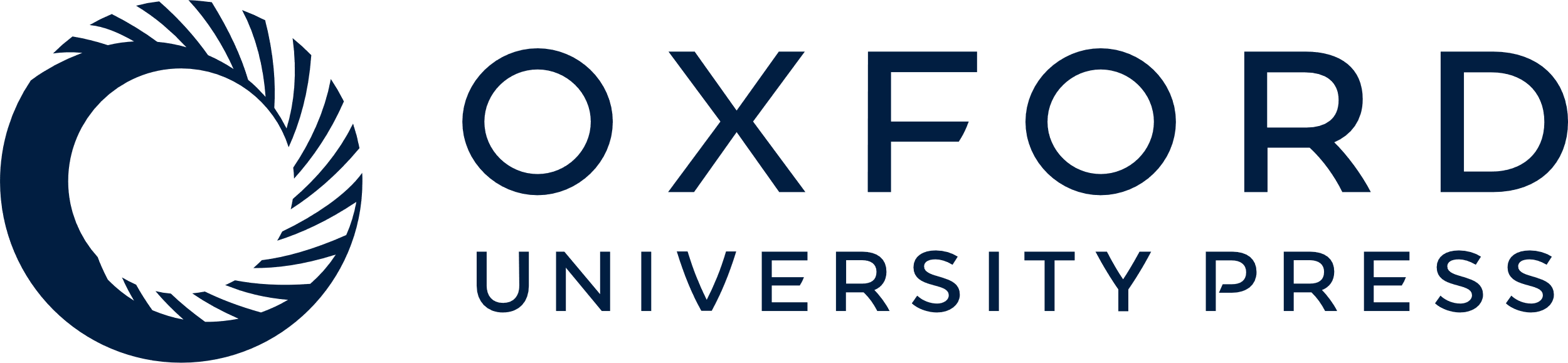 [Speaker Notes: Figure 3. Time-to-right test results shows that SMNΔ7 mice treated with scAAV9-SMN at earlier time points perform substantially better. (A) Percentage of animals able to right themselves. Assessment of motor function shows that SMNΔ7 mice treated with scAAV9-SMN at earlier time points perform substantially better on the time-to-right test. Animals treated at early time points gain the ability to right themselves prior to animals injected at later time points. (B) Average time-to-right for SMNΔ7 mice treated with scAAV9-SMN. Mice injected at later time points exhibit less muscle control and turn slower than mice injected at earlier time points. (C and D) Individual time-to-right on Day 14. At 2 weeks, earlier treated animals perform better on the time-to-right test compared with those injected at later time points. There is a high degree of variability observed within groups on Day 14; where some mice are able to right themselves more quickly than others, and some animals never gain the ability to turn. (D) Mice able to right themselves within 0–5 s was recorded as a success, 6–24 s demonstrated average performance and those from 25 to 30 s were considered failures.


Unless provided in the caption above, the following copyright applies to the content of this slide: © The Author 2014. Published by Oxford University Press. All rights reserved. For Permissions, please email: journals.permissions@oup.com]